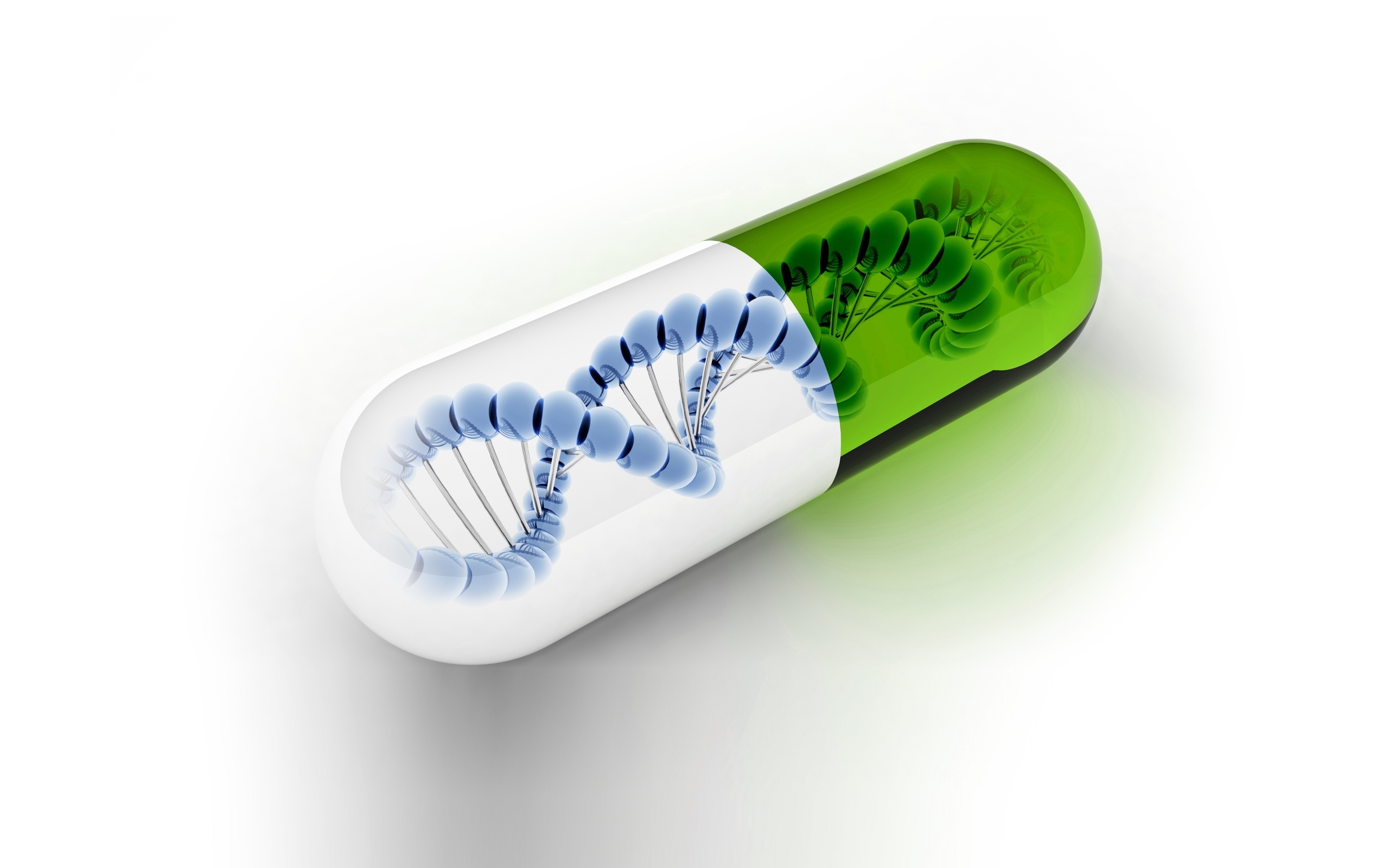 Лекарственные препараты :

Быстрое выздоровление или медленная смерть?
Факты и мифы о лекарствах.
Существуют ли безопасные лекарства?

МИФ: Да,например витамины.

ФАКТ:Нет. Чем выше эффективность лекарства,тем оно менее безопасно.
Насколько безопасны витамины?

МИФ:Абсолютно.Что вредного может быть в витаминках?

ФАКТ:Витамины безвредны при их приёме в умеренных дозах.
Качество лекарства напрямую связано с его ценой: чем дороже, тем лучше?

МИФ: Конечно.Почему-то же оно стоит дороже!

ФАКТ: Качество товара ,к сожалению,не зависит от его цены.
Существуют ли лекарства, являющиеся панацеей от всех болезней?

МИФ: А как же! Активированный уголь.И живот болеть перестанет ,и головная боль пройдёт.

ФАКТ:Отчасти миф об активированном угле является правдой.
Какие лекарства можно принимать без рецепта врача?

МИФ:Какие продают без рецепта,такие и можно.

ФАКТ:Покупать самостоятельно препарат можно только в том случае,если Вы полностью уверены в том,что он не принесёт Вам вреда.
Классификация распространённых обезболивающих
АнальгинПлюсы: Снимает головную боль, зубную боль, боли в суставах, боли при невралгии, обладает жаропонижающим и противовоспалительным действием.Минусы:оказывает побочные действия: головокружение, тошноту, кожный зуд, высыпание на коже в виде крапивницы, у детей вызывает нарушения нервной системы.
Каффетин
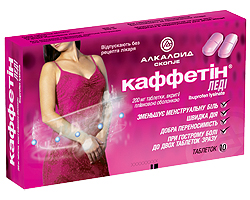 Плюсы:
снимает головную боль, повышает артериальное давление, стимулирует работу сердца и поднимает общий тонус организма.
Минусы:
оказывает побочные действия: привыкание, гипертонию у людей с неустойчивым артериальным давлением, тахикардию, повышенную  нервную возбудимость.
Но-шпа

Плюсы:
 снимает боль в месте, где возник спазм, расслабляет гладкую мускулатуру внутренних органов, эффективна при менструальных болях,почечных, печеночных коликах.

Минусы: 
оказывает побочные действия: головокружение, понижение артериального давления, тахикардию, ухудшение зрения, задержку воды в организме.
Будьте бдительны при приёме лекарств!